A2D2 Operational Meeting
Michael Geelhoed
Upgrade and Status
Machine errors
Down to ENSW, CARR, FOIL Errors
Acceletronics PO has passed
Technician on site August 27th to continue troubleshooting

Computer battery Dead
Either new battery $150 
New computer ~$2,000

Procurements
HX PO #667964 - Delivered
Low Dose Films Pur Req #311174
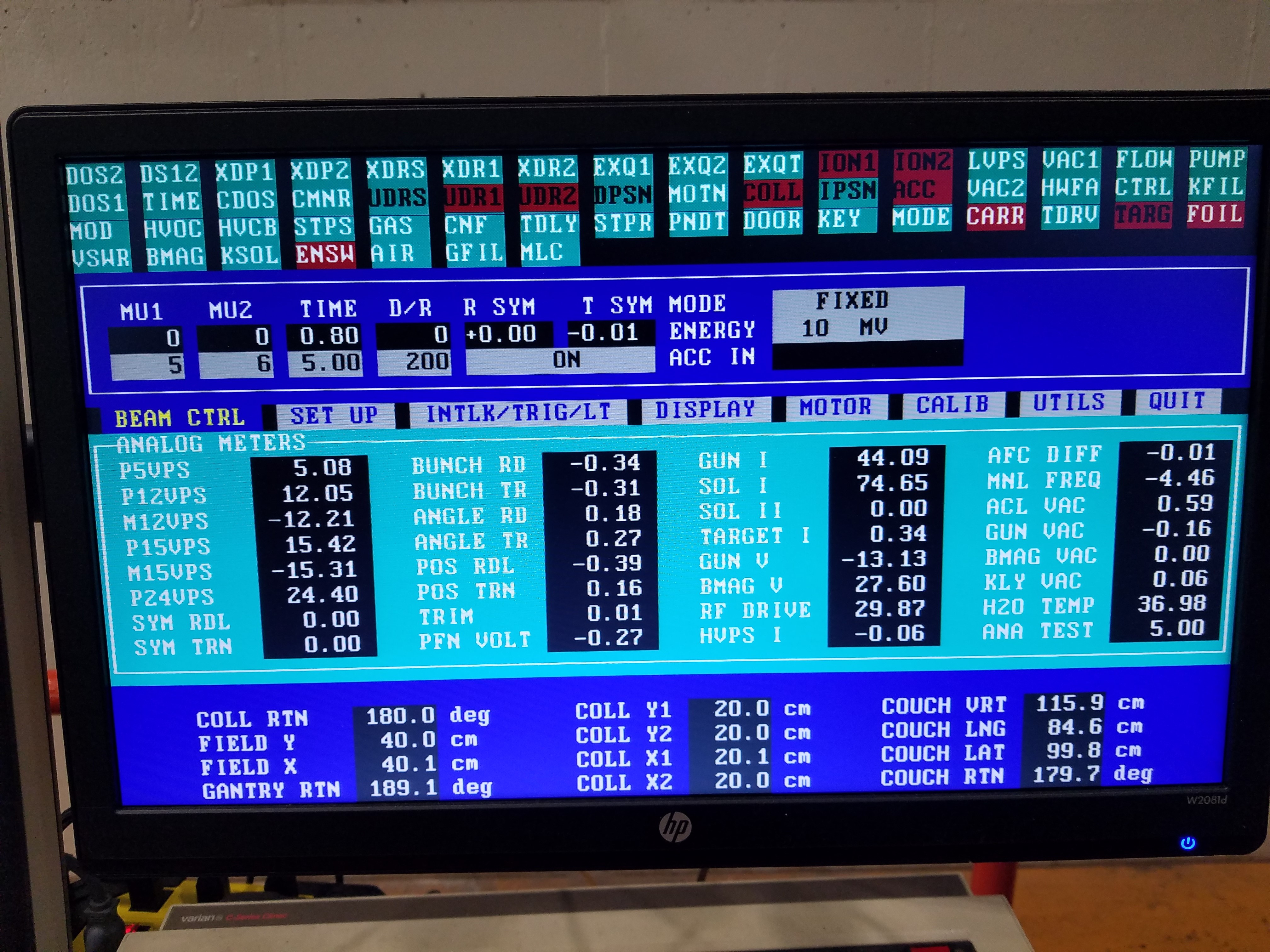 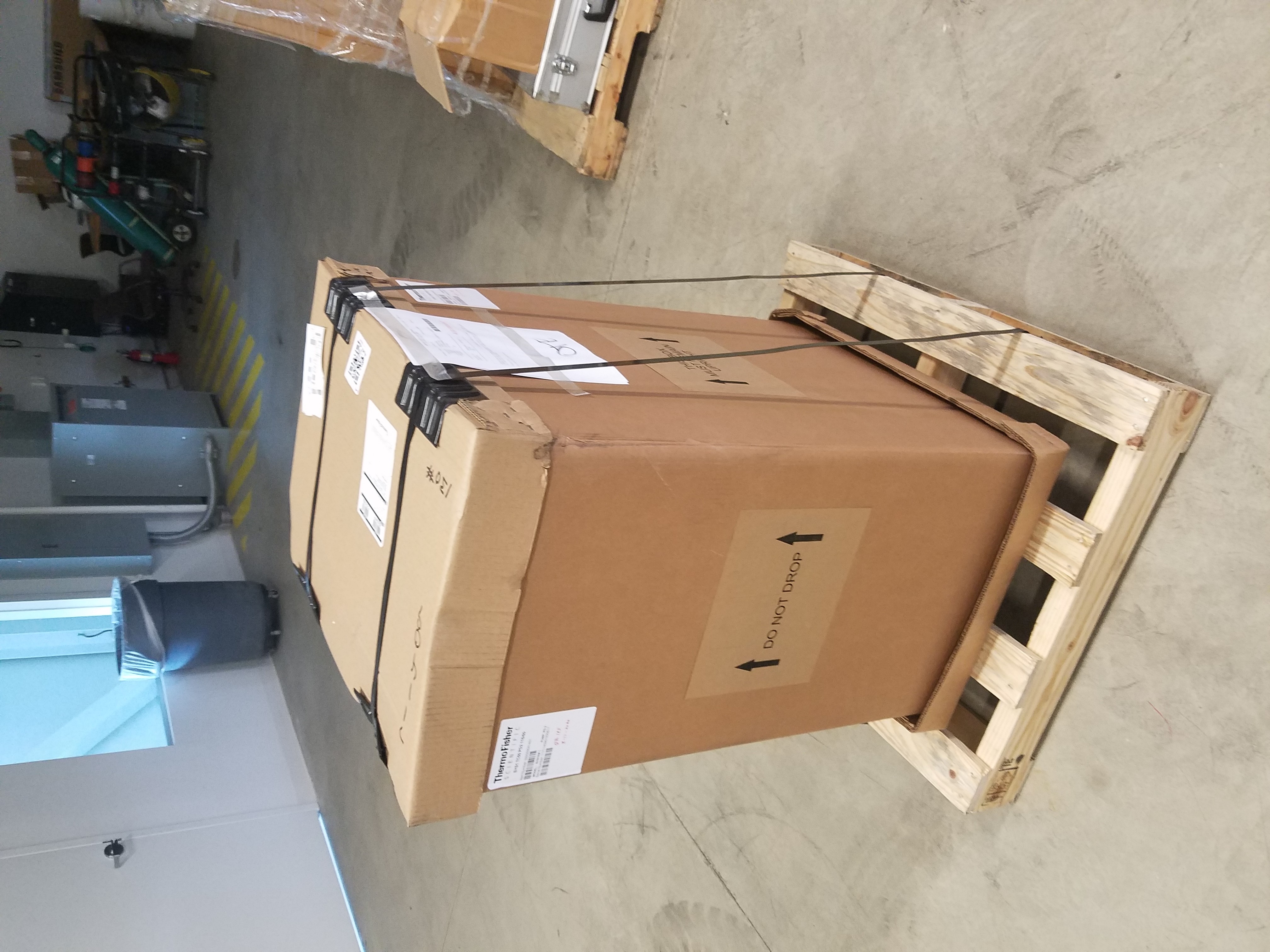 2
Work and Samples on the horizon
NIU/DuPage (NPUA)
Stonybrook (SUNY CRADA)
GWRC Ballast Water (CRADA)
Regher Solar (SPP)

PPD CMS Detector Boards (Internal)
APS-TD Nb Cavity (Internal)

FDA (CRADA/RCA)
APTIM Leachrate (CRADA/SOW pending)
MWRD (~ months)
EERE 3M
SRNL
3